STRATEJİK 
LİDERLİK
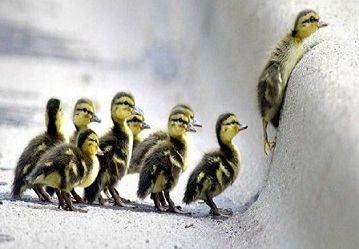 LİDER: İŞLETMENİN MİSYONUNU VE TEMEL AMACINI
BELİRLEMEK VE BUNU SAĞLAMAK İÇİN STRATEJİLER 
YARATAN KİŞİDİR.

LİDERİN FONKSİYONLARI;

 Örgütün misyonunu yaratmak
 Vizyonunu belirlemek,
 Uygun stratejileri belirlemek,
 Bu stratejilerin uygulanması için gereken ortamı yaratmak,
 Gereken adımları atmak,
 Güç kaynaklarını kullanmak.
STRATEJİK LİDERLİK VE BİREYSEL ÖZELLİKLER

Kişiliği oluşturan 5 büyük özellik

Dışa ya da içe dönüklük
Uyumluluk
Bilinçlilik
Dengelilik 
Yeniliğe açıklık
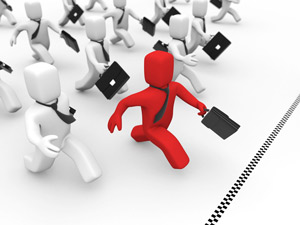 Risk alan/kaçan
Dışa ya da içe dönüklük
Yeniliğe açıklık
Kişilik ile ilgili 5 büyük özellik ve diğerleri
Kederci/Kendine güvenen
Aceleci,yavaş,agresif sakin
Uyumluluk
Dengelilik
Bilinçlilik
Makyevelist/Etik
Kendini beğenen/beğenmeyen
STRATEJİK LİDERDE BULUNMASI GEREKEN ÖZELLİKLER
  Geleceği görebilmek
  Vizyon yaratabilmek
  Esnek olabilmek
  Belirsizliklerle baş edebilmek
  Çalışanları güçlendirebilmek
  Başkalarını etkileyebilmek
  İnsan kaynaklarını etkili yönetebilmek
  Paydaşlarla iyi ilişkiler kurabilmek
  Kendini sürekli geliştirmek
  Cesur kararlar alabilmek
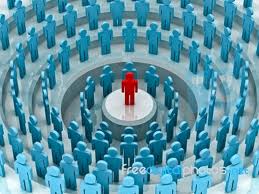 Kendini geliştiren
Geleceği
görebilen
Etkili yöneten
Vizyon yaratan
İnsanlara güç veren
Etkili Stratejik Lider
Belirsiz durum ile  başa çıkan
İyi ilişki kuran
Esnek olabilen
İnsanları Etkileyen
Cesur kararlar veren
Stratejik lider ,liderliğin daha  spesifik ve karmaşık bir tipidir.
Liderlik için geçerli ve gerekli olan her özellik stratejik lider  için de geçerlidir.

Ancak stratejik lider:

 İşletmenin  yaşamanı ya da rekabet üstünlüğünü sürdürmesi ile ilgilidir,
 Tüm paydaşlara yarar sağlaması gerekir,
 Geleceğe dönük yönlendirici yeteneklere sahip olması gerekir,

Bu özellikleri niteliği gereği diğer özelliklerinden daha fazla önem taşımaktadır.
Stratejik Liderlerde Davranış

Liderlerin işlerini yaparken başkalarınca fark edilebilen çeşitli davranışları bulunmaktadır. Liderin çeşitli davranışları arasından ikisi çok belirgindir:

 Kişiye yönelik davranışlar
 İşe yönelik davranışlar

Genel olarak bu iki tip  liderlik davranış boyutu,stratejik liderlik için de söz konusudur. Stratejik liderler de kişiye ve işe yönelik davranışlarını çeşitli düzeylerde sergilerler.
STRATEJİK LİDERİN DÖRT TEMEL DAVRANIŞ YAKLAŞIMI

Baş stratejist yaklaşımı: Liderin kendi birimi ya da kurumda stratejilerin yapılmasında baş rol oynamaları,stratejilerin baş mimarı olmaları. 

Yetki devri yaklaşımı: Liderin stratejilerin yapılmasını kendisinin kurduğu strateji birimlerine ya da komitelere devretmesi.

İşbirliği yaklaşımı: Liderin stratejilerin hazırlanmasında ve gerçekleştirilmesinde astlarını da işin içine katması. Stratejiler birlikte hazırlanır.

Stratejileri cesaretlendirme ve seçme yaklaşımı: Liderin astlarını ve stratejilerle ilgili görüşü olanları cesaretlendirmesi ve stratejilerin aşağıdan yukarıya doğru hazırlanmasını sağlaması.
STRATEJİK LİDERLİK BİÇİMLERİ
STRATEJİK 
LİDERLİK 
BİÇİMLERİ
İşlemci (geleneksel) Stratejik Lider
Vizyon 
Sahibi 
Stratejik 
Lider
Dönüşümcü
Stratejik
Lider
DÖNÜŞÜMCÜ LİDER
İşletme çalışanlarını kuvvetli bir biçimde etkileyerek, örgütsel amaçların çalışanların kendi kişisel beklentilerinin önüne geçmesine neden olur.
Çalışanlar için öncelik işletmenin amaçlarının gerçekleşmesidir.
Kendi beklentilerini ikinci plana atarlar ve işlerine yoğunlaşırlar.

- Öncelikler yer değiştirmiştir,
 Çalışanların düşünce yapılarında bir DÖNÜŞÜM olmuştur.

Dönüşümcü liderde : 
Karizma,
Kendine olan güven
 İlham verme
 Entelektüel yaklaşım,
 Vizyon yaratılmasına katkı,
 Samimi ilişki kurma   gibi özellikler bulunur.
VİZYON SAHİBİ STRATEJİK LİDER
Vizyon sahibi stratejik lider vizyonu geniş olan  liderdir. Bu lider  işletmenin geleceğini kendi hayallerine göre şekillendirmek yetisine sahiptir.

Vizyon sahibi liderde:
 Farklı, inandırıcı ve gerçekçi vizyon  yaratabilme yetisi,
 Vizyonunu paydaşlarına açık bir biçimde anlatabilme yetisi,
 Bireysel davranışları ile vizyonunu birbirine bağlama yetisi,
 Vizyonunun herkes için aynı biçimde anlaşılmasını sağlama yetisi,,
 Vizyonu somut bir biçimde gerçekleştirebilme yetisi,
vardır.
STRATEJİK MİMARLIK

Lider işletmenin iç dinamiklerini ,faaliyetler  ile çalışanları kontrol ederek  bir sistem ve ilişkiler zinciri olarak  kurmak ve geliştirmek  zorundadırlar.

Bu durum “İÇSEL MİMARİ” olarak tanımlanmaktadır.

Bunun yanında  işletmenin,tedarikçileri,müşterileri ve  paydaşlarının yer aldığı  dinamiklerde yine kurulmalı ve geliştirilmelidir. Bu DIŞSAL MİMARİ” dir.

Stratejik mimarlık içsel ve dışsal mimari konularını kapsamaktadır.